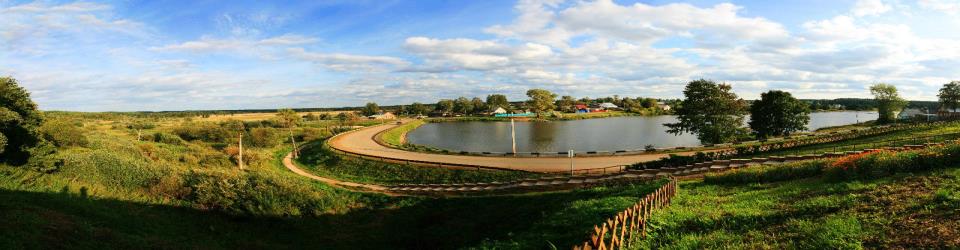 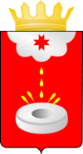 Муниципальное образование «Муниципальный округ Юкаменский район Удмуртской Республики»
БЮДЖЕТ ДЛЯ ГРАЖДАН
на 2025 год и на плановый период 2026 и 2027 годов
К бюджету муниципального образования «Муниципальный округ Юкаменский район Удмуртской Республики»
Бюджет Муниципального образования «Муниципальный округ Юкаменский район Удмуртской Республики» на 2025 год и плановый период 2026 – 2027 годов

   Брошюра подготовлена на основе проекта решения Совета депутатов муниципального образования «Муниципальный округ Юкаменский район Удмуртской Республики» «О бюджете муниципального образования «Муниципальный округ Юкаменский район Удмуртской Республики» на 2025 год и плановый период 2026-2027 годов». В издании наглядно рассказывается о районном бюджете: основах его формирования, основных характеристиках, статьях расходов. Издание рассчитано на широкий круг заинтересованных лиц.



                                     Над брошюрой работали:
                                        Управление финансов Администрации Юкаменского района
Азбука бюджета
Бюджет — форма образования и расходования денежных средств, предназначенных для финансового обеспечения задач и функций государства и местного самоуправления.
Бюджет муниципального образования – фонд денежных средств, предназначенный для финансирования функций, отнесенных к предметам ведения местного самоуправления
Муниципальная программа — комплекс взаимоувязанных по задачам, срокам и ресурсам мероприятий и инструментов, реализуемых органами местного самоуправления в целях достижения целей и задач социально-экономического развития муниципального образования в определенной сфере деятельности.
Муниципальный долг — обязательства муниципального района по полученным кредитам, предоставленным гарантиям перед кредиторами по обязательствам заемщиков.
Предельный объем муниципального долга - объем  муниципального долга, который не  должен превышать утвержденный общий годовой объем доходов бюджета муниципального образования без учета утвержденного объема безвозмездных поступлений.
(продолжение)
 Доходы бюджета — поступающие от населения, организаций, учреждений в бюджет денежные средства в виде налогов, неналоговых поступлений (доходы от продажи имущества, штрафы и т.п.) и безвозмездных поступлений.
Расходы бюджета — выплачиваемые из бюджета денежные средства.
Условно-утвержденные расходы - не распределенные в плановом периоде по
разделам, подразделам, целевым статьям и видам расходов в ведомственной
структуре расходов бюджета бюджетные ассигнования.
Дефицит бюджета — превышение расходов бюджета над его доходами.
Межбюджетные трансферты — средства, предоставляемые одним бюджетом бюджетной системы РФ другому бюджету бюджетной системы РФ. Виды:
Дотации (от лат. dotatio — дар, пожертвование) — межбюджетные трансферты, предоставляемые на безвозмездной и безвозвратной основе без установления направлений и (или) условий их использования.  
Субсидии (от лат. subsidium — помощь, поддержка) — межбюджетные трансферты, предоставляемые в целях софинансирования расходных обязательств того бюджета, которому они предоставляются.
Субве́нции (от лат. subvenire — «приходить на помощь») — межбюджетные трансферты, предоставляемые в целях финансирования расходных обязательств того бюджета, которому они предоставляются, возникающих при передаче полномочий с того бюджета, из которого они предоставляются.
Бюджетный процесс
Составление проекта
 бюджета
Бюджетный процесс- это деятельность органов государственной власти, местного самоуправления и иных участников по составлению и рассмотрению проектов бюджетов, контролю за их исполнением, а также по осуществлению бюджетного учета, составлению, проверке, рассмотрению и утверждению бюджетной отчетности
Отчет
об исполнении
 бюджета
Рассмотрение и утверждение бюджета
Контроль
 за исполнением
 бюджета
Исполнение 
бюджета
Общие положения
Решение «О бюджете муниципального образования «Муниципальный округ Юкаменский район Удмуртской Республики» на 2025 год и плановый период 2026 и 2027 годов» сформировано в соответствии с требованиями Бюджетного Кодекса Российской Федерации, с учетом:
 положений Федерального закона от 6 октября 2003 года № 131-ФЗ «Об общих принципах организации местного самоуправления в Российской Федерации»;
 указаний о порядке применения бюджетной классификации Российской Федерации, утвержденных приказом Министерства финансов Российской Федерации;
 Закона Удмуртской Республики «О бюджете Удмуртской Республики на 2025 год и на плановый период  2026 и 2027 годов»;
 прогнозов социально-экономического развития Удмуртской Республики и  Юкаменского  района на 2025-2027 годы;
 основных направлений бюджетной и налоговой политики Удмуртской Республики на 2025 год и на плановый период 2026 и 2027 годов, утвержденных Указом Главы Удмуртской Республики от 24 октября 2024 года № 309 и постановлением Администрации муниципального образования «Муниципальный округ Юкаменский район Удмуртской Республики» от 22 октября 2024 года № 618; 
 прогнозных показателей поступлений в бюджет Юкаменского района, представленных главными администраторами доходов бюджета района, в том числе налоговой службой и отделом строительства муниципального хозяйства, имущественных и земельных отношений Администрации района.
Основные направления бюджетной политики 
на 2025 год и на плановый период 2026  и 2027 годов 
(утв. пост. Администрации  Юкаменского  района от  22 октября 2024 года  № 618)
Обеспечение сбалансированности и финансовой устойчивости бюджета
Проведение ответственной долговой политики
Реализация мер, направленных на обеспечение выполнения условий соглашений, заключенных с Министерством финансов Удмуртской Республики по бюджетным кредитам
Повышение эффективности управления бюджетными ресурсами, в том числе за счет
Концентрации финансовых ресурсов на достижение целей и результатов муниципальных проектов, направленных на реализацию действующих и новых проектов;
Использования всех возможностей для привлечения средств внебюджетных источников, а также средств федерального и регионального бюджетов;
Приоритизации действующих расходных обязательств, учитывающих полное и своевременное обеспечение социально значимых расходных обязательств, формирования бюджетных резервов, ограничения принятия решений, влекущих возникновение  новых расходных обязательств по мероприятиям, не имеющим первоочередного значения;
Повышения операционной эффективности использования бюджетных средств;
Развития системы управления налоговыми расходами и обеспечения интеграции результатов оценки эффективности налоговых расходов в бюджетный процесс;
Дальнейшего развития контрактной системы в сфере закупок товаров, работ, услуг для обеспечения муниципальных нужд;
Развития системы управления муниципальными программами муниципального образования;
Повышения качества финансового менеджмента в органах местного самоуправления и муниципальных учреждениях.
Основные направления бюджетной политики 
на 2025 год и на плановый период 2026 и 2027 годов 
(продолжение)
Повышение уровня финансовой грамотности населения и формирование финансовой культуры, в том числе через реализацию практик инициативного бюджетирования и самообложения граждан
Осуществление внутреннего муниципального финансового контроля, реализация проактивногоподхода по выявлению и минимизации рисков финансовых нарушений
Развитие централизованной системы бухгалтерского учета, закупочной деятельности и управление кадрами
Обеспечение информационной открытости, доступности и прозрачности бюджетного процесса для общества
Основные направления налоговой политики 
на 2025 год и на плановый период 2026 и 2027 годов 
(утв. пост. Главы  Юкаменского  района от  22 октября 2024 года № 618)
Укрепление доходной базы  бюджета Юкаменского района, повышение уровня собираемости налогов, снижение доли теневого сектора, повышение эффективности управления дебиторской задолженностью по доходам
Повышение качества администрирования доходов  бюджета Юкаменского района
Эффективное использование и управление имущественным комплексом и земельными ресурсами
Поддержка приоритетных отраслей экономики и организаций малого и среднего бизнеса
БЮДЖЕТ
Прогноз основных показателей социально-экономического развития Юкаменского района
Основные характеристики проекта бюджета муниципального образования «Муниципальный округ Юкаменский район Удмуртской Республики»
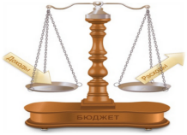 Структура доходов бюджета на 2025 год
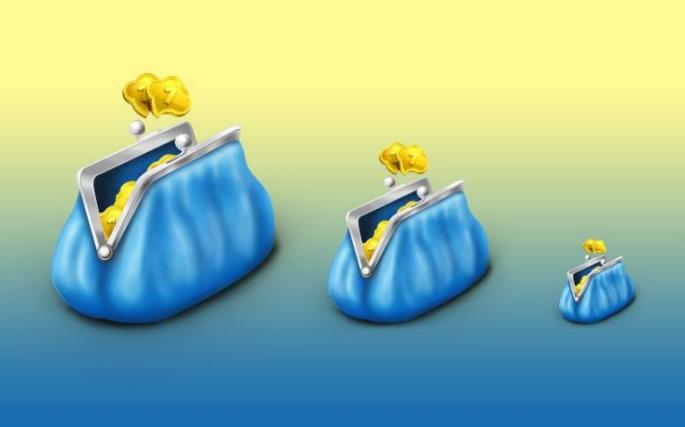 Налоговые 
доходы
Неналоговые доходы
Безвозмездные поступления
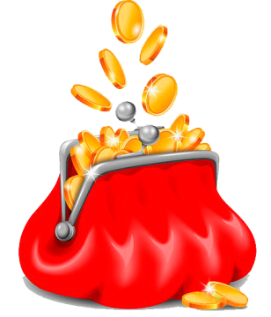 1%
21%
78%
Доходы бюджета
600 664,4
тыс. руб.
Доходы бюджета муниципального образования «Муниципальный округ Юкаменский район Удмуртской Республики» на 2025 год
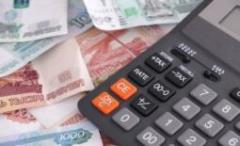 Налоговые доходы бюджета муниципального образования «Муниципальный округ Юкаменский район Удмуртской Республики» на 2025 год
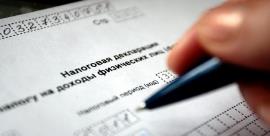 Налоги, которые уплачивают в бюджет жители Юкаменского района
Земельный налог
Налог на имущество физических лиц
Решение Совета депутатов муниципального образования «Муниципальный округ Юкаменский район Удмуртской Республики» от 12.11.2021 г. № 50
Решение Совета депутатов муниципального образования «Муниципальный округ Юкаменский район Удмуртской Республики» от 12.11.2021 г. № 51
Налоговые ставки, %
Налоговые ставки, %
Налоговые льготы, установленные на местном уровне
Налоговые льготы по налогу на имущество физических лиц устанавливаются для следующих категорий налогоплательщиков:

членов многодетных малообеспеченных семей, имеющих трех и более детей, не достигших возраста 18 лет, а также детей, обучающихся в организациях, осуществляющих образовательную деятельность, по очной форме обучения, до окончания обучения, но не дольше чем до достижения ими возраста 23 лет
детей, не достигших возраста 18 лет, а также детей, обучающихся в организациях, осуществляющих образовательную деятельность, по очной форме обучения, до окончания обучения, но не дольше чем до достижения ими возраста 23 лет, находящиеся на иждивении родителей – инвалидов I и II групп инвалидности
детей – сирот и детей оставшихся без попечения родителей; лиц из числа детей – сирот и детей, оставшихся без попечения родителей, не достигших возраста 18 лет, а также обучающихся в организациях, осуществляющих  образовательную деятельность, по очной форме обучения, до окончания обучения, но не дольше чем до достижения ими возраста 23 лет
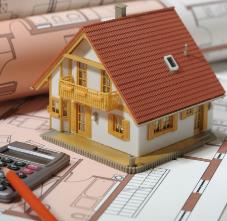 НАЛОГ НА ИМУЩЕСТВО
Налоговые льготы по земельному налогу на величину кадастровой стоимости земельного участка, не превышающей 1500 кв. метров для следующих категорий налогоплательщиков:

члены народной дружины муниципального образования «Муниципальный округ Юкаменский район Удмуртской Республики»
Добровольные пожарные добровольной пожарной охраны муниципального образования «Муниципальный округ Юкаменский район Удмуртской Республики»
старосты сельских населенных пунктов муниципального образования «Муниципальный округ Юкаменский район Удмуртской Республики»
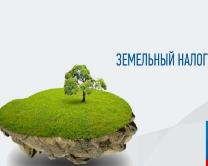 Неналоговые доходы бюджета муниципального образования «Муниципальный округ Юкаменский район Удмуртской Республики» на 2025 год
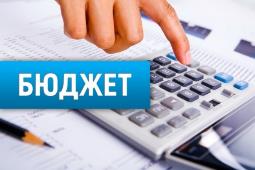 Безвозмездные поступления бюджета муниципального образования «Муниципальный округ Юкаменский район Удмуртской Республики» на 2025 год
Расходы бюджета
Расходы бюджета – выплачиваемые из бюджета денежные средства, за исключением средств, являющихся в соответствии с Бюджетным Кодексом источниками финансирования дефицита бюджета
Структура расходов бюджета муниципального образования «Муниципальный округ Юкаменский район Удмуртской Республики»  на 2025 год
Расходы бюджета муниципального образования «Муниципальный округ Юкаменский район Удмуртской Республики»
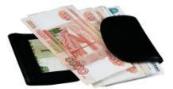 Социально-значимые расходы бюджета муниципального образования «Муниципальный округ Юкаменский район Удмуртской Республик»
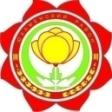 Муниципальная программа «Развитие образования и воспитания»на 2025 год – 356 274,8 тыс.рублей
Реализация молодежной политики, 
925,8 тыс. руб.
Создание условий для реализации муниципальной программы 
11 807,5 тыс. руб.
Дополнительное образование и воспитание детей,
27 091,9 тыс. руб.
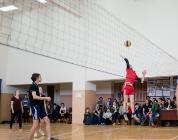 Развитие дошкольного образования           66 352,3  тыс.руб.
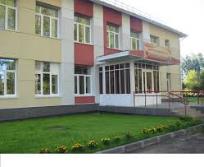 Развитие общего образования     250 097,4 тыс.руб.
Муниципальная программа «Охрана здоровья и формирование здорового образа жизни населения»  на 2025 год – 205,0 тыс.рублей
Профилактика немедицинского потребления наркотиков и других психоактивных веществ – 5,0 тыс.рублей
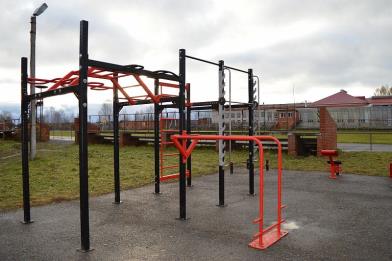 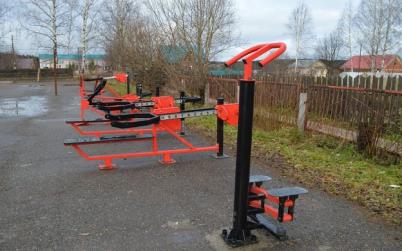 Создание условий для развития физкультуры и спорта – 200,0 тыс.рублей
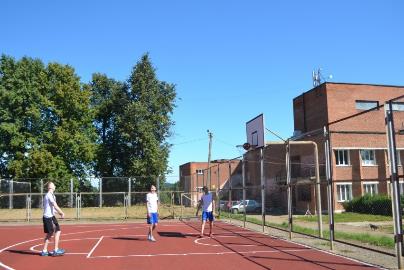 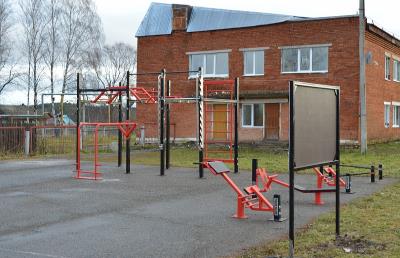 Муниципальная программа «Развитие культуры» на 2025 год  - 60 623,7 тыс.рублей
Муниципальная программа «Социальная поддержка населения»                                                                                            на 2025 год – 2 175,6 тыс.рублей
Муниципальная программа «Создание условий для устойчивого экономического развития»         на  2025 год – 13,0 тыс.рублей
Подпрограммы
Муниципальная программа    «Безопасность»                                              на 2025 год – 3 343,0 тыс.рублей
Муниципальная программа «Муниципальное хозяйство» на 2025 год – 110 274,3  тыс.рублей
Территориальное развитие – 10,0 тыс. рублей
Развитие транспортной системы – 
      45 131,7 тыс. рублей
Содержание и развитие жилищного хозяйства – 323,0 тыс. рублей
Содержание и развитие коммунальной инфраструктуры –19 765,0 тыс.рублей
Благоустройство и охрана окружающей среды – 5592,6 тыс.рублей
Комплексное обслуживание муниципальных учреждений – 
	39 217,0  тыс.рублей
Управление муниципальным 
      имуществом – 235,0 тыс.рублей
на реализацию подпрограмм
направлено:
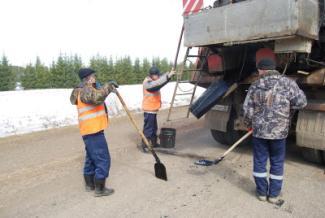 Муниципальная программа «Энергосбережение и повышение энергетической эффективности»  на 2025 год – 3 739,3 тыс.рублей
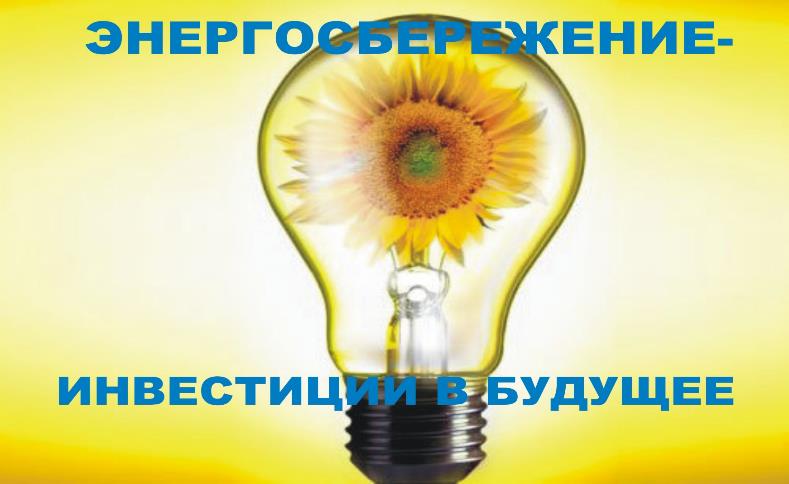 Муниципальная программа «Муниципальное управление» на 2025 год – 64 790,0 тыс.рублей
5,0  
 тыс. руб.
1 742,9                                          тыс.  руб.
1543,8 тыс. руб.
1,0 
тыс. руб.
61 497,3 тыс. руб.
Муниципальная программа «Управление муниципальными финансами» на 2025 год – 8 606,7 тыс.рублей
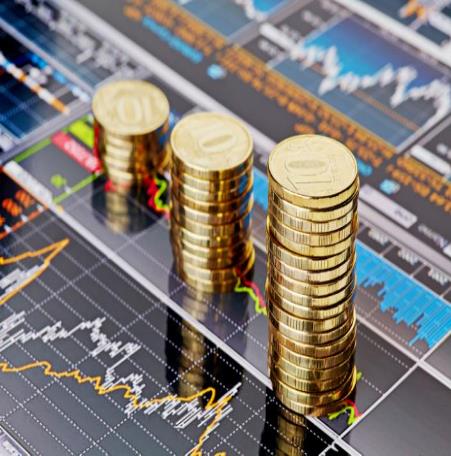 Муниципальная программа «Формирование современной городской среды» бюджет на 2025 год – 1 702,1 тыс. рублей
Муниципальная программа «Формирование современной городской среды» бюджет на 2025 год – 1 702,1 тыс. рублей
Формирование современной городской среды                                            1 702,1  тыс.рублей
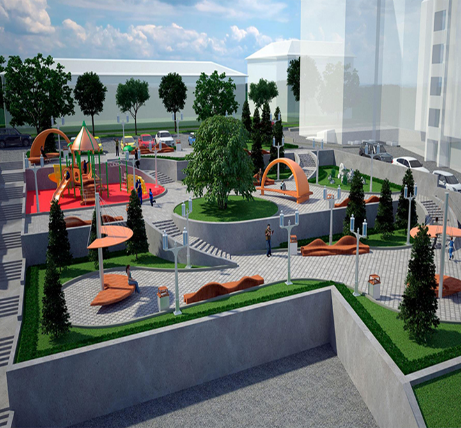 Обеспечение комплексного развития сельских территорий                                              3 000,0  тыс.рублей
Муниципальная программа «Обеспечение комплексного развития сельских территорий» - 3 000,0  тыс.рублей
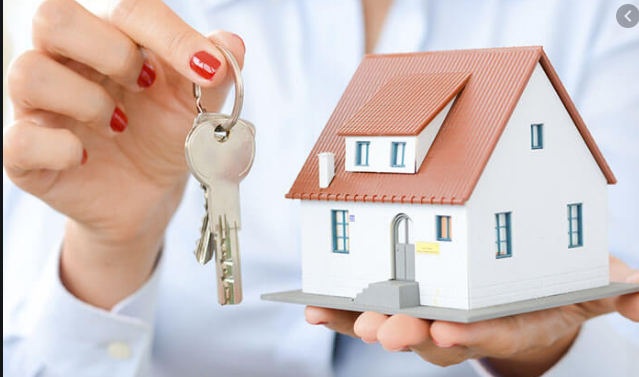 Показатели расходов проекта бюджета на 2025 год
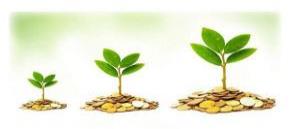 Муниципальный дорожный фонд  на 2025 год
Муниципальный долг
Меры социальной поддержки отдельным категориям граждан на  2025 год
Меры социальной поддержки отдельным категориям граждан на  2025 год
Меры социальной поддержки отдельным категориям граждан на  2025 год
Спасибо за внимание!

Контактная информация 

Заместитель Главы Администрации  – начальник Управления финансов

Бекмансурова Розалия Ибрагимовна

Телефон: (34161) 21209
E-mail: minfin23@udmnet.ru
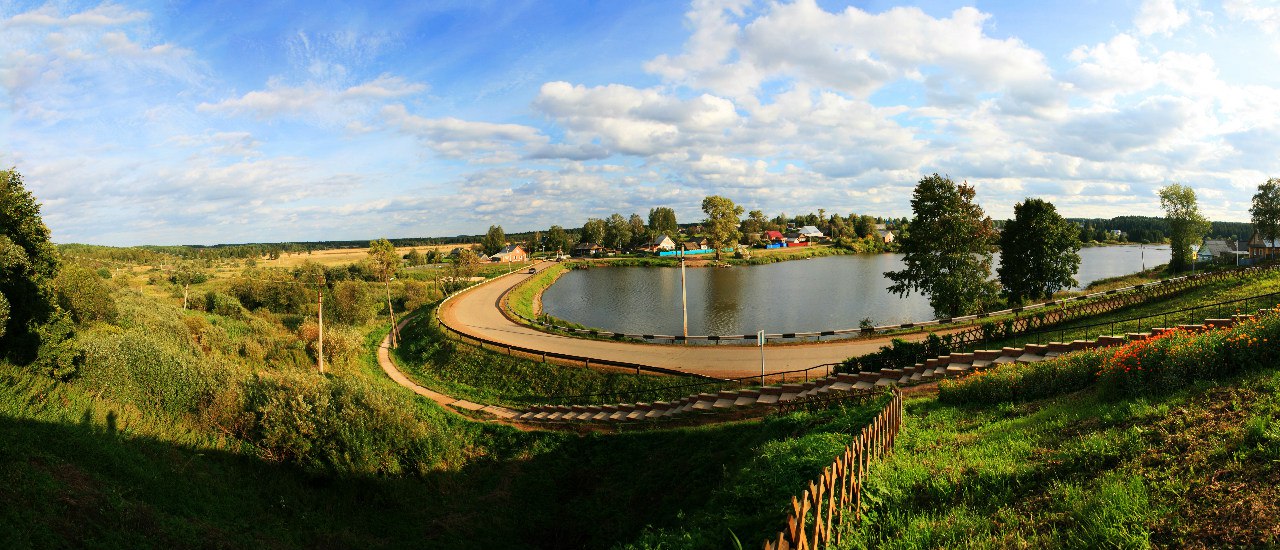